MAIN TITLE HERE
Detailed Subtitle Here
AUTHOR
Author’s Name, Title, Affiliation, etc.
HEADING HERE
HEADING HERE
Subtitle Here
Lorem ipsum dolor sit amet, consectetur adipiscing elit. Morbi semper bibendum libero sed efficitur. Nulla dictum tortor vel mollis pretium. Phasellus ultrices erat convallis arcu luctus, eu congue turpis ornare. Phasellus porta rutrum facilisis. Morbi lacinia velit a eros porttitor, vestibulum rutrum elit suscipit. Vestibulum finibus velit pellentesque orci hendrerit, sed consequat magna placerat. Duis tincidunt nibh commodo massa mollis pretium. Praesent cursus pellentesque mollis. Mauris finibus libero in diam posuere efficitur sit amet at leo. Nam bibendum metus id sollicitudin lobortis. Etiam fringilla ex nec justo consectetur vehicula. Nulla aliquam vehicula ultrices. Integer maximus diam vel dignissim suscipit. Sed iaculis mattis turpis non viverra. Sed semper placerat turpis, ut vehicula lacus maximus sit amet. Integer imperdiet ipsum eget leo scelerisque ornare. Phasellus eget libero risus. Phasellus nibh erat, commodo non ornare quis, accumsan ac turpis.
Lorem ipsum dolor sit amet, consectetur adipiscing elit. Morbi semper bibendum libero sed efficitur. Nulla dictum tortor vel mollis pretium. Phasellus ultrices erat convallis arcu luctus, eu congue turpis ornare. Phasellus porta rutrum facilisis. Morbi lacinia velit a eros porttitor, vestibulum rutrum elit suscipit. Vestibulum finibus velit pellentesque orci hendrerit, sed consequat magna placerat. Duis tincidunt nibh commodo massa mollis pretium. Praesent cursus pellentesque mollis. Mauris finibus libero in diam posuere efficitur sit amet at leo. Nam bibendum metus id sollicitudin lobortis. Etiam fringilla ex nec justo consectetur vehicula. Nulla aliquam vehicula ultrices. Integer maximus diam vel dignissim suscipit. Sed iaculis mattis turpis non viverra. Sed semper placerat turpis, ut vehicula lacus maximus sit amet. Integer imperdiet ipsum eget leo scelerisque ornare. Phasellus eget libero risus. Phasellus nibh erat, commodo non ornare quis, accumsan ac turpis.
Lorem ipsum dolor sit amet, consectetur adipiscing elit. Morbi semper bibendum libero sed efficitur
Lorem ipsum dolor sit amet, consectetur adipiscing elit. Morbi semper bibendum libero sed efficitur.
Lorem ipsum dolor sit amet, consectetur adipiscing elit. Morbi semper bibendum libero sed efficitur.
Lorem ipsum dolor sit amet, consectetur adipiscing elit. Morbi semper bibendum libero sed efficitur
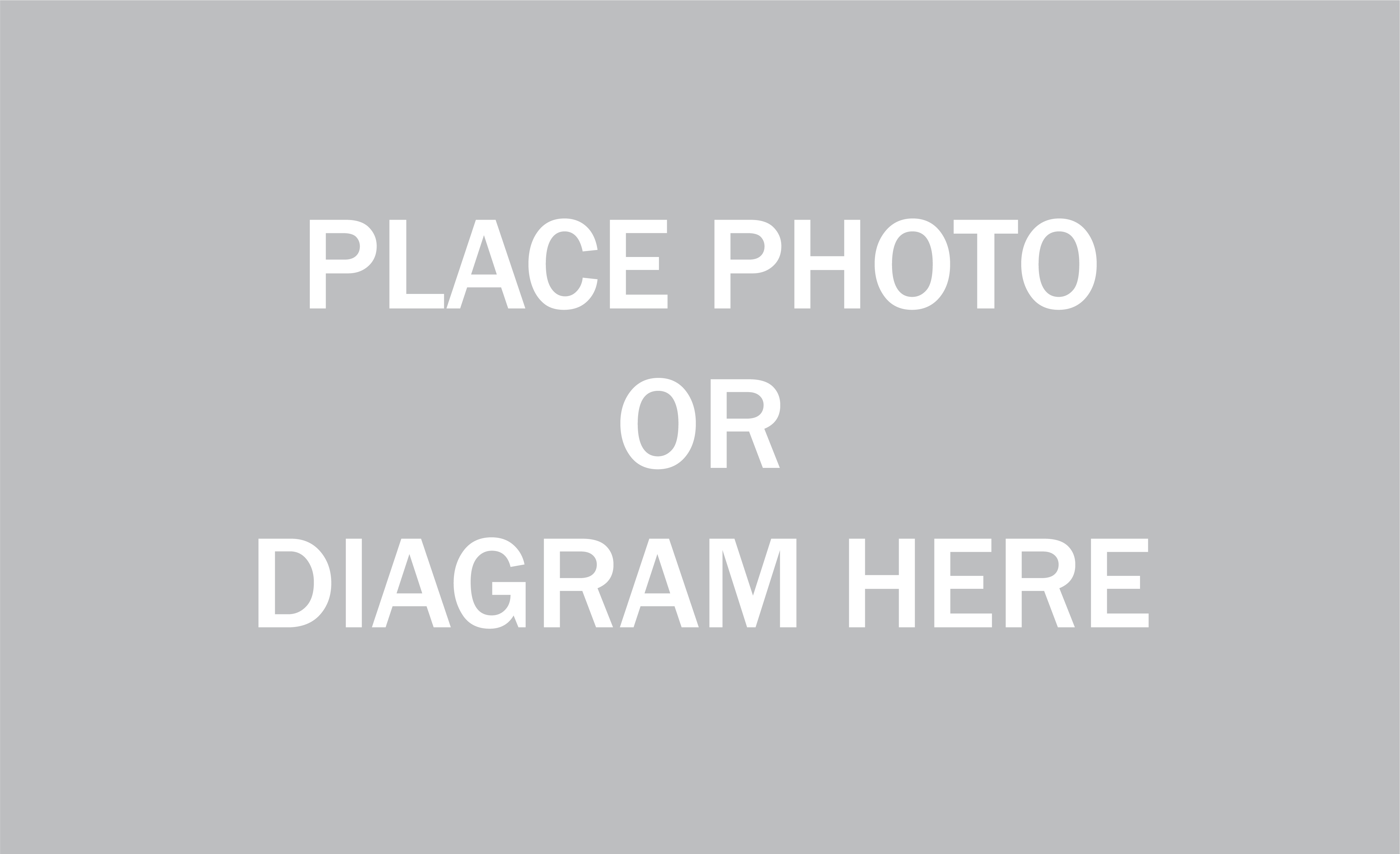 HEADING HERE
Lorem ipsum dolor sit amet, consectetur adipiscing elit. Morbi semper bibendum libero sed efficitur. Nulla dictum tortor vel mollis pretium. Phasellus ultrices erat convallis arcu luctus, eu congue turpis ornare. Phasellus porta rutrum facilisis.
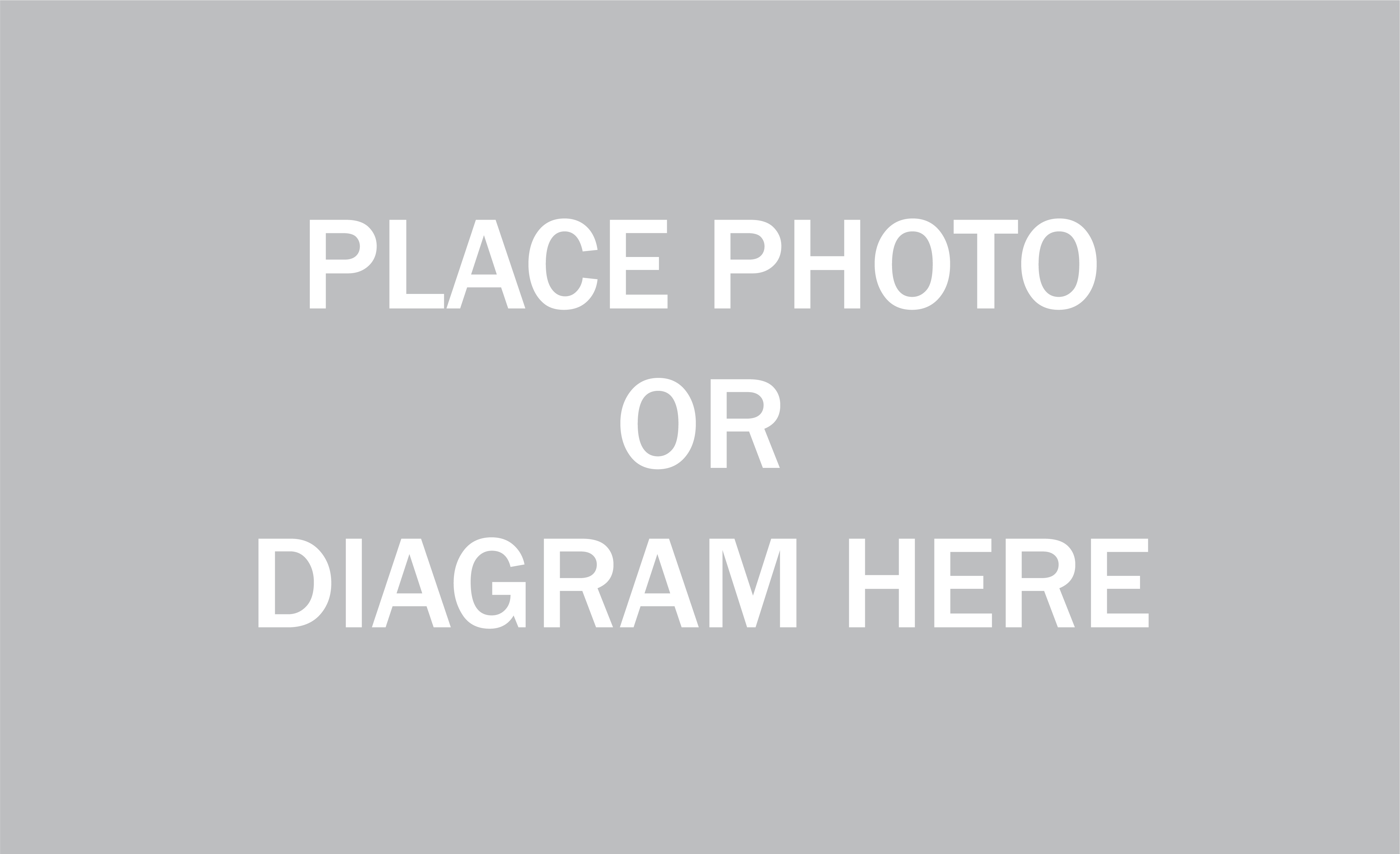 Subtitle Here
Lorem ipsum dolor sit amet, consectetur adipiscing elit. Morbi semper bibendum libero sed efficitur. Nulla dictum tortor vel mollis pretium. Phasellus ultrices erat convallis arcu luctus, eu congue turpis ornare. Phasellus porta rutrum facilisis. Duis iaculis dolor in tempor aliquam. Sed posuere lectus nec magna elementum, quis aliquam nisi pretium. Proin molestie congue orci, id euismod erat elementum sit amet. Etiam in iaculis augue. Curabitur ut lorem at mi aliquet malesuada.